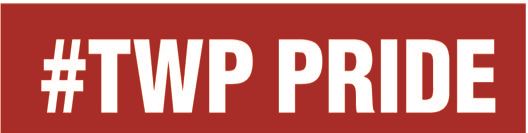 Please sign in
Welcome to the High School Family Teachers
Lauren Angarola – Social Studies (9/10)

Amanda Brewer – Art (Core)

Shannon Henry – Art (11/12)

Velvet McNeil – Art (Core)

Matt Persichetti – Technology (11/12)
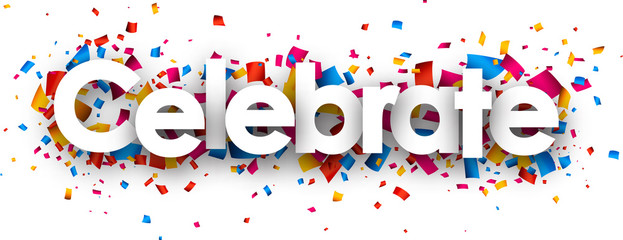 [Speaker Notes: Alaina Molloy in new position replacing Rose Dempsey
Ricky Zambino return
Karen Johnson and Denise Skow moving to full time IMC February 4th
Read names of all TOY nominees (nomination forms and certificate will be in mailboxes tomorrow)
Recognize Eisa Jackson and Brittany Mason (provide jerseys and read excerpts from nominations, and promote participation at BOE meeting to recognize them – January 29th at 6:30 pm]
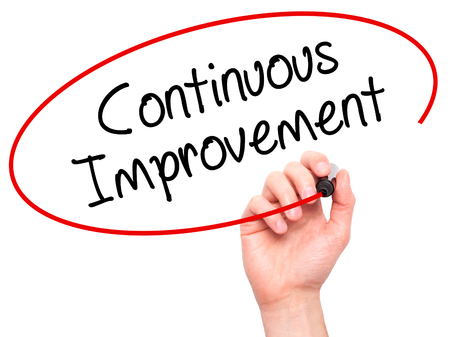 Communication

Phone calls > emails
Social Media
Remind 
Weekly Bulletin
Principal’s Newsletter
Morning Announcements
[Speaker Notes: Talk about elimination of Weekly Bulletin]
Accountability

Taking Attendance
Entering Grades
Two Minute Bell
Duty to Report
Completing Requested/Required Forms
Student Records
IEPs and 504s can be viewed in PowerSchool
Backpack
“Special Education/504”
Important Dates

Mykee Fowlin Assemblies – January 17th 
Monzo Madness – January 18th
MidTerm Exams – January 29th – February 1st 
Science Symposium – February 15th 
March Faculty Cohort Meetings – March 12th 
NJSLA IT Trial – March 22nd
NJSLA Testing – April 15th – 18th 
Senior Trip – March 26th – 30th
School Safety

Update on locks
Emergency Drills
[Speaker Notes: Drills will no longer be announced in advance.  Be sure to review quick reference sheet titled “WTHS School Safety Emergency Plans” and have close at hand.]
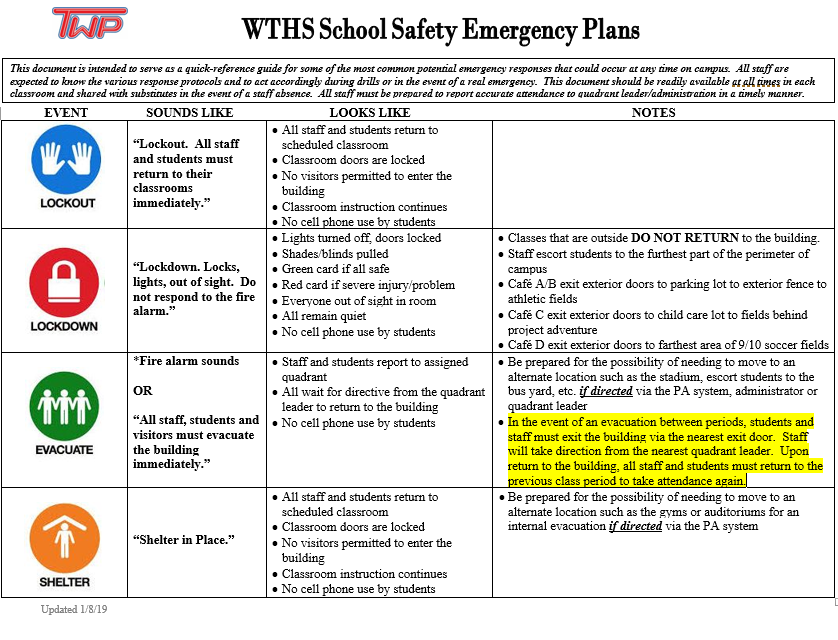 School Safety




What would you do if you had little or no time to react to an active shooter at your door?
[Speaker Notes: Drills will no longer be announced in advance.  Be sure to review quick reference sheet titled “WTHS School Safety Emergency Plans” and have close at hand.]
[Speaker Notes: Drills will no longer be announced in advance.  Be sure to review quick reference sheet titled “WTHS School Safety Emergency Plans” and have close at hand.]
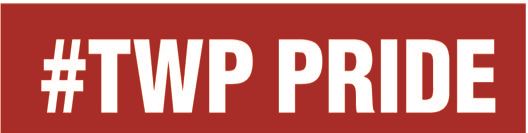